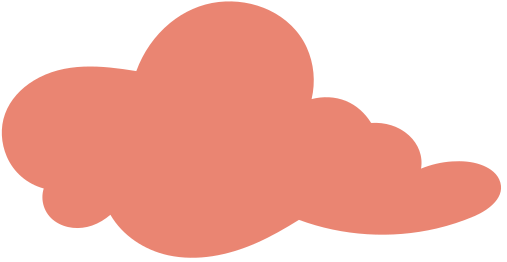 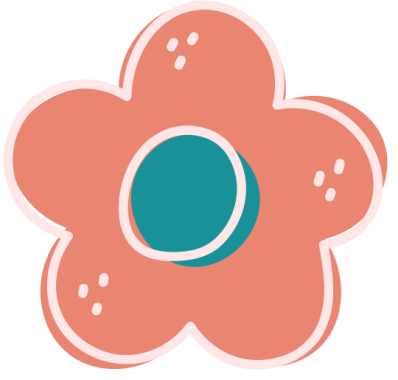 CHÀO MỪNG CÁC EM ĐÃ ĐẾN VỚI BÀI HỌC NGÀY HÔM NAY!
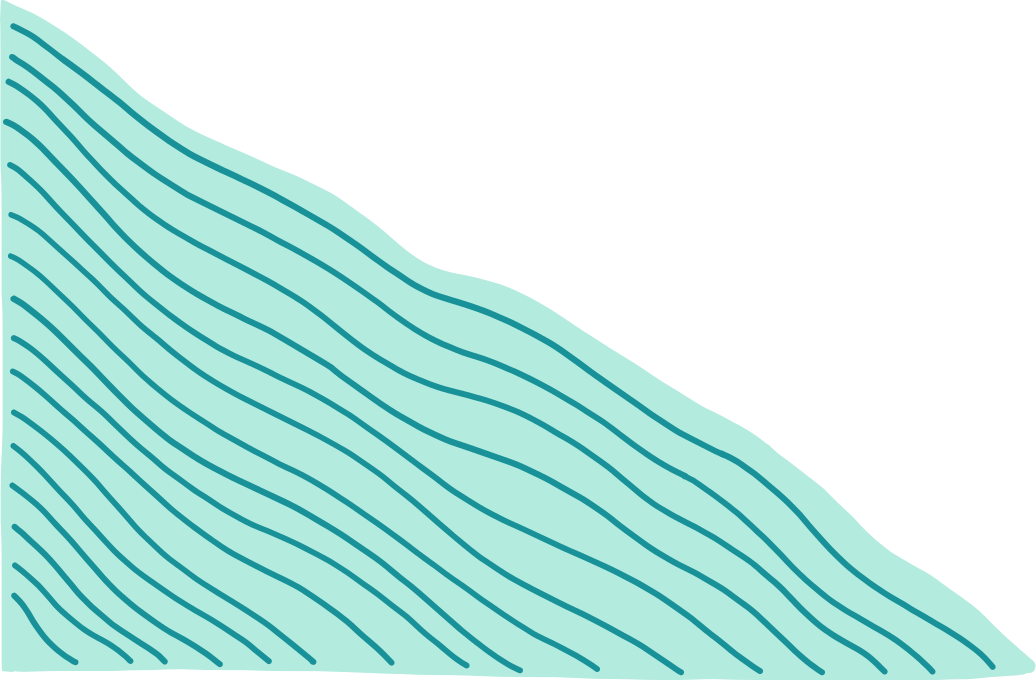 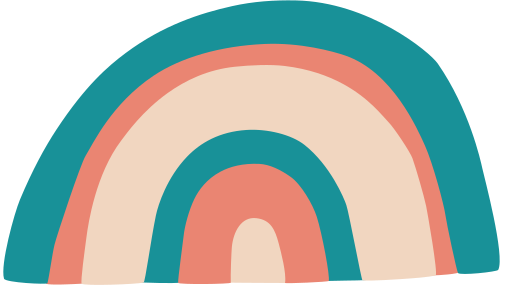 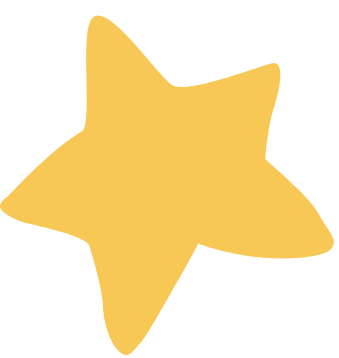 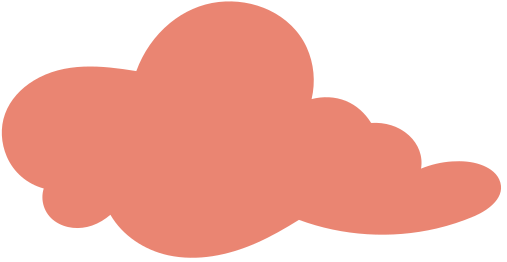 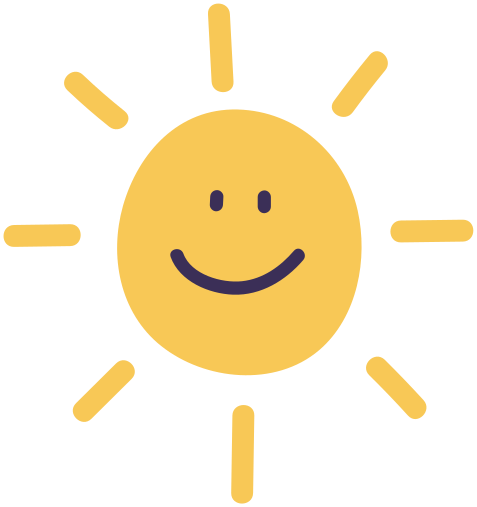 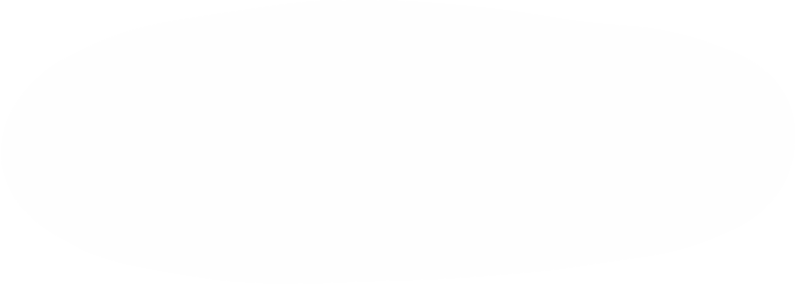 TRÒ CHƠI TRUYỀN ĐIỆN
Luật chơi: Giáo viên gọi bắt đầu từ 1 em A xung phong. 
Em A nói to “số 2” và chỉ nhanh vào em B bất kỳ để “truyền điện”. 
Em B phải nói tiếp, ví dụ “nhân 7” rồi lại chỉ nhanh vào em C bất kỳ.
Em C phải nói “bằng 14”. 
Nếu C nói đúng thì tiếp tục nói “số 2”và chỉ vào một bạn D.
Nếu sai thì phải nhảy lò cò một vòng từ chỗ của mình lên bảng.
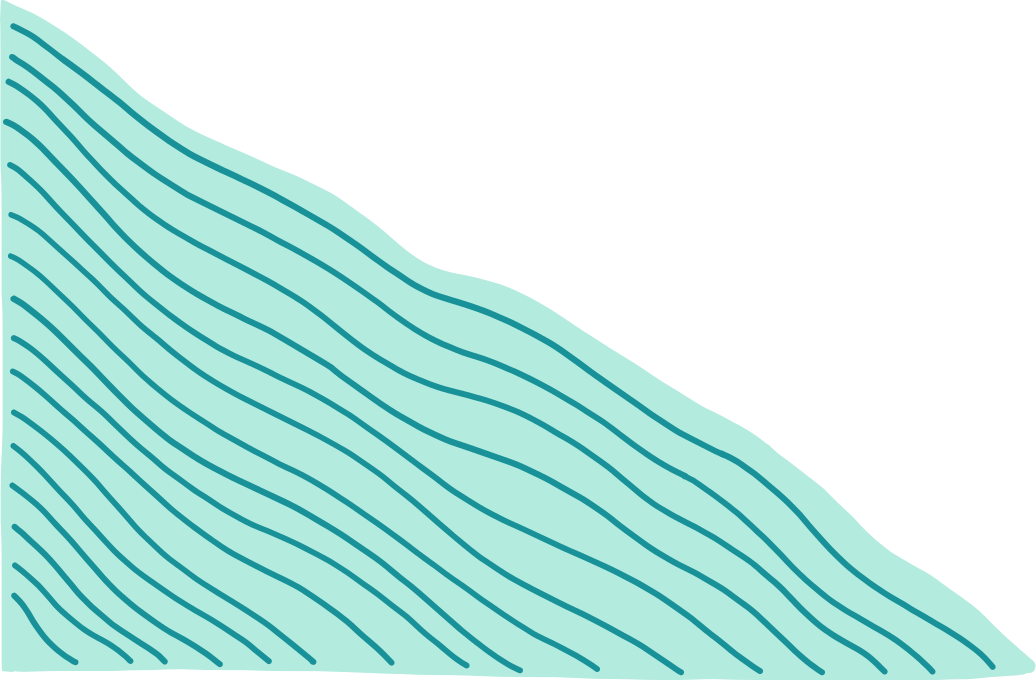 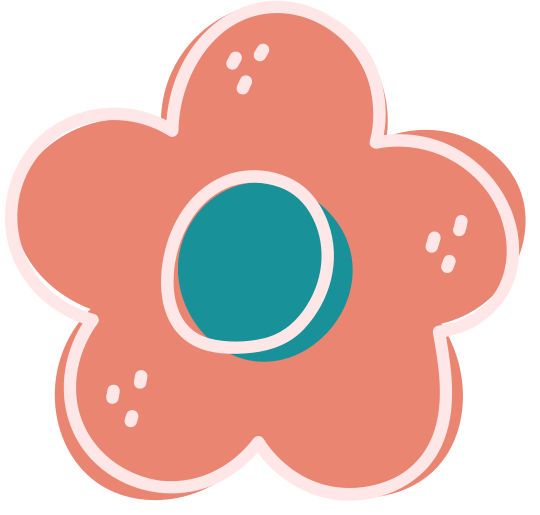 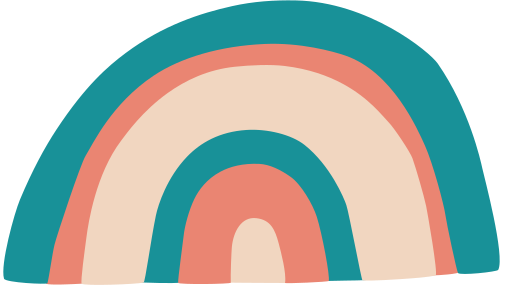 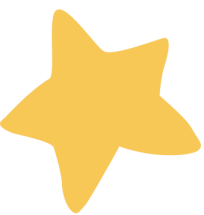 Các em hãy quan sát bức tranh sau và mô tả những điều em thấy trong bức tranh
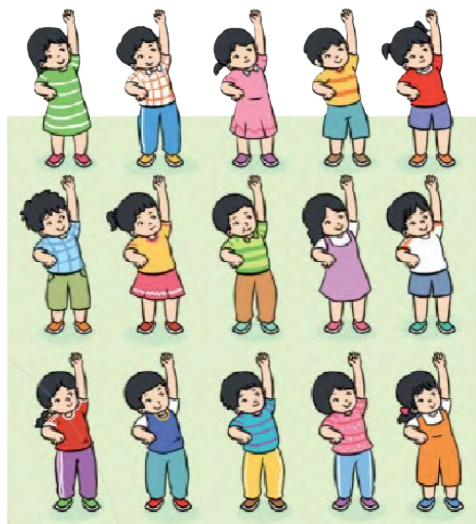 Mỗi hàng có 5 bạn đang tập thể dục, 3 hàng có 15 bạn
Ta có phép nhân như thế nào?
5 được lấy 3 lần.
Ta viết phép nhân:
5 x 3 = 15
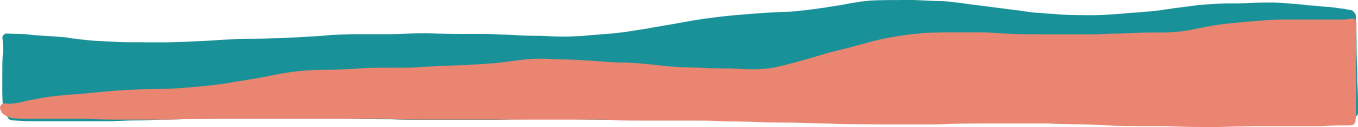 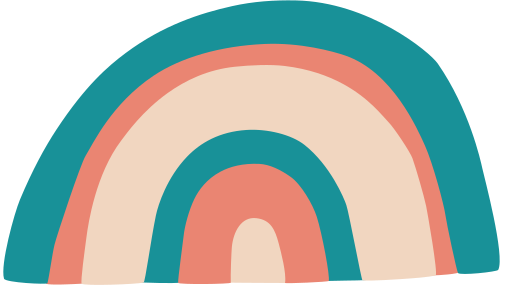 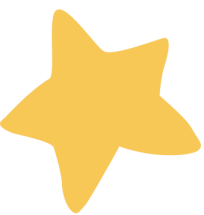 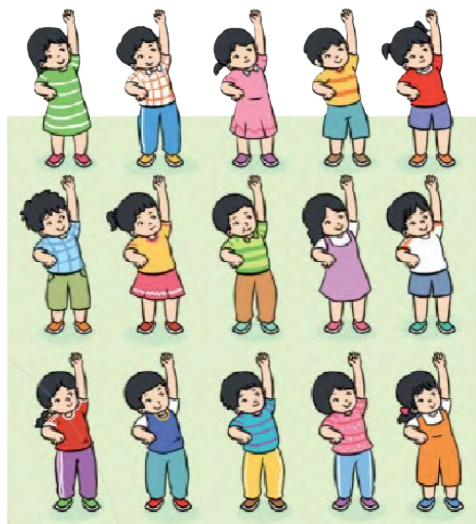 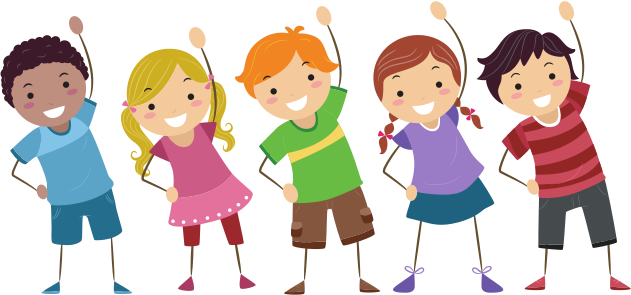 5 x 4 = 20
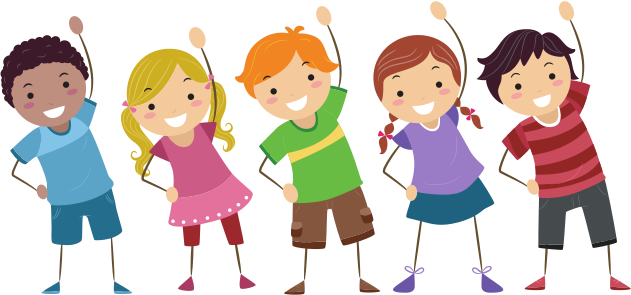 5 x 5 = 25
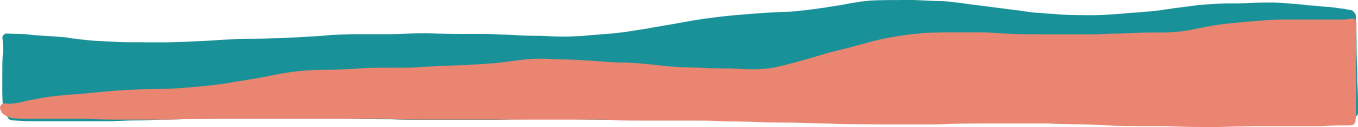 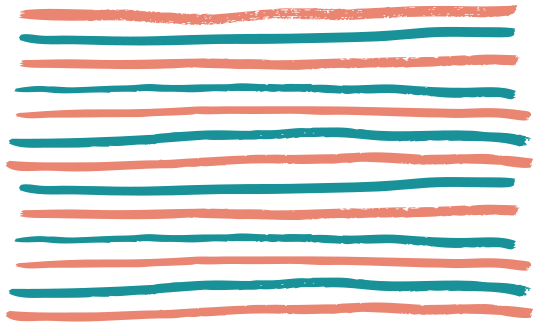 BÀI 56: BẢNG NHÂN 5
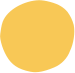 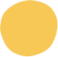 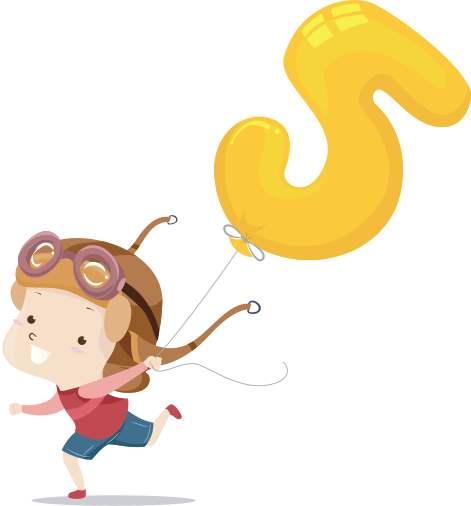 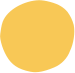 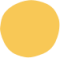 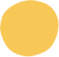 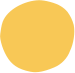 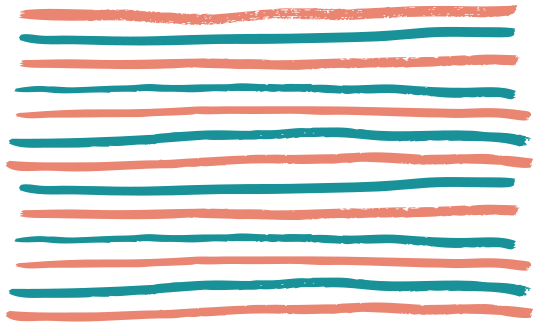 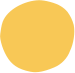 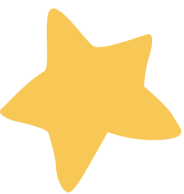 5 được lấy 1 lần
Ta có phép nhân:
5 x 1 = 5
5 được lấy 2 lần
Ta có phép nhân:
5 x 2 = 10
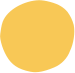 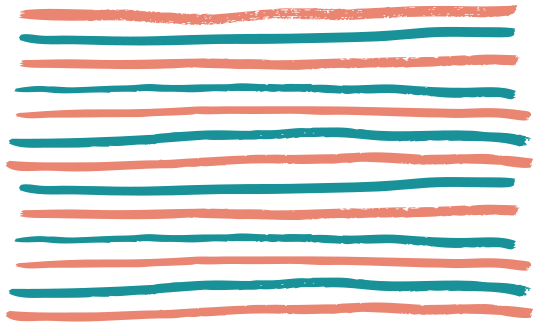 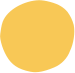 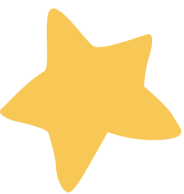 5 được lấy 3 lần
Ta có phép nhân:
5 x 3 = 15
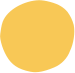 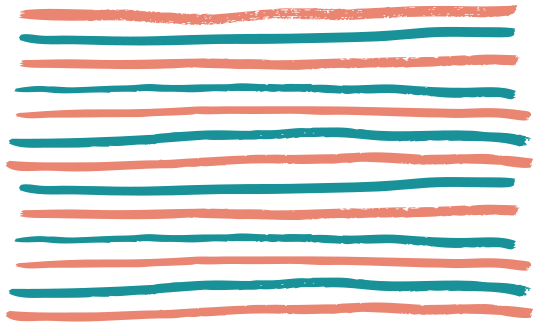 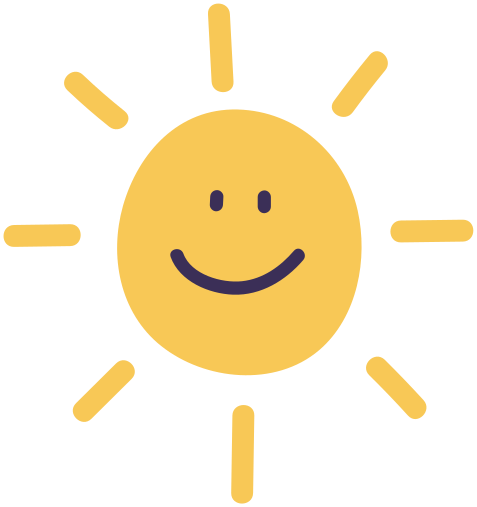 5 được lấy 4 lần
Ta có phép nhân:
5 được lấy 5 lần
Ta có phép nhân:
5 x 4 = 20
5 x 5 = 25
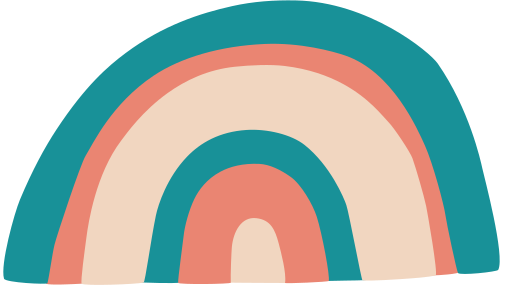 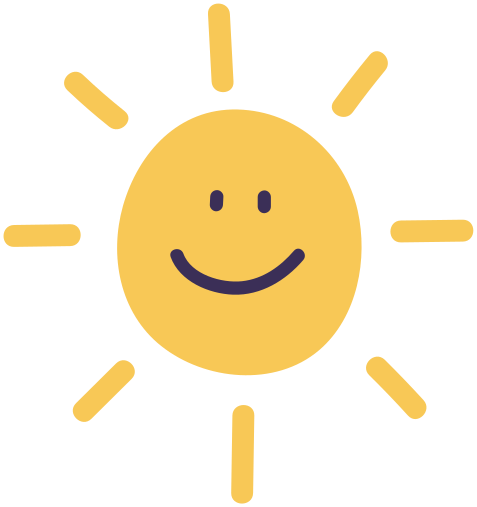 5 được lấy 4 lần
Ta có phép nhân:
5 được lấy 10 lần
Ta có phép nhân:
5 được lấy 9 lần
Ta có phép nhân:
5 được lấy 8 lần
Ta có phép nhân:
5 được lấy 5 lần
Ta có phép nhân:
5 được lấy 6 lần
Ta có phép nhân:
5 được lấy 7 lần
Ta có phép nhân:
5 x 10 = 50
5 x 9 = 45
5 x 8 = 40
5 x 4 = 20
5 x 5 = 25
5 x 6 = 30
5 x 7 = 35
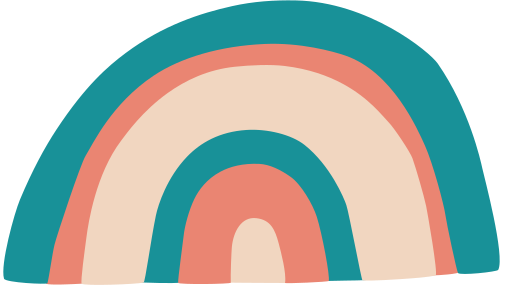 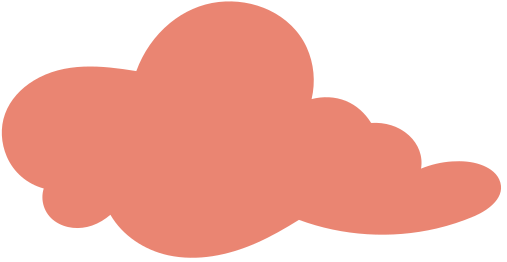 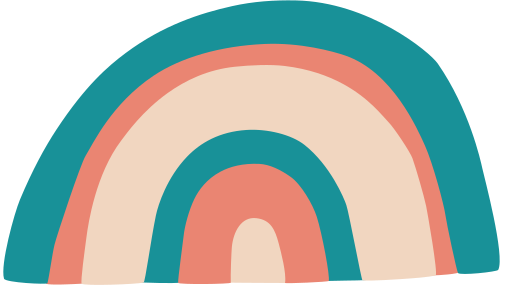 Bảng nhân 5
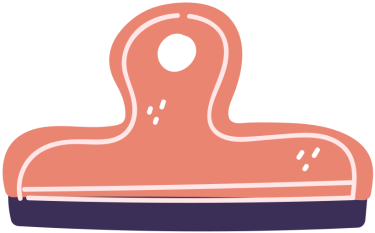 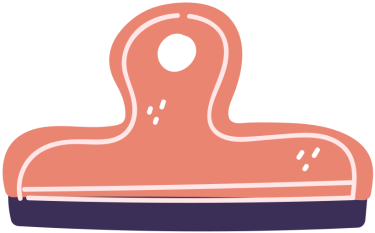 5 x 6 = 30
5 x 7 = 35
5 x 8 = 40
5 x 9 = 45
5 x 10 = 50
5 x 1 = 5
5 x 2 = 10
5 x 3 = 15
5 x 4 = 20
5 x 5 = 25
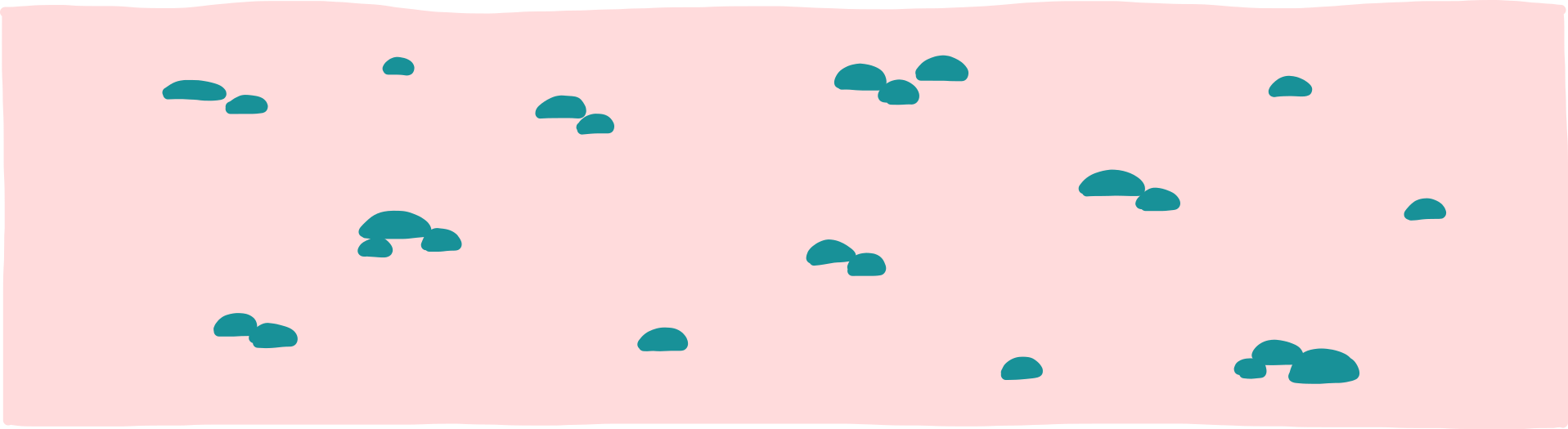 TRÒ CHƠI “ĐỐ BẠN”
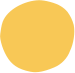 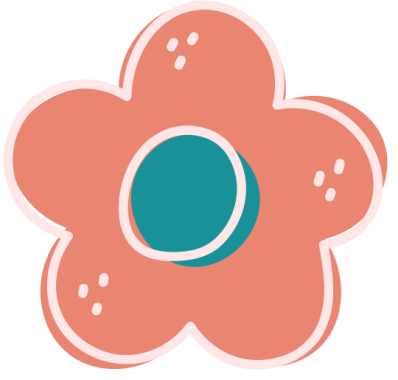 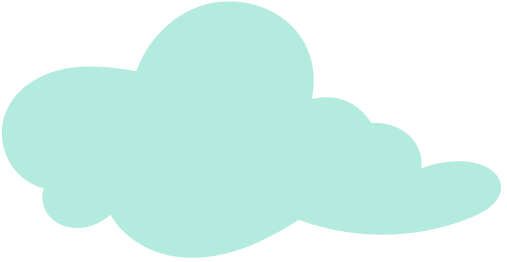 Luật chơi: Các em dựa vào bảng nhân 5 vừa học và đố bạn cùng bàn các phép tính để ghi nhớ
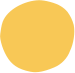 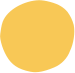 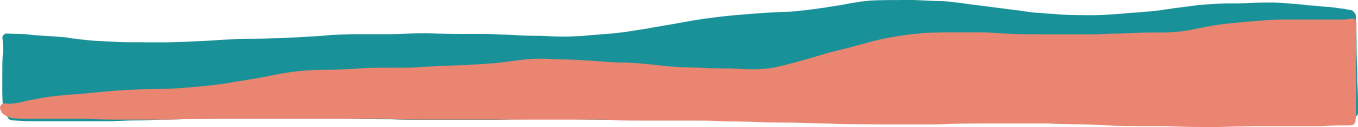 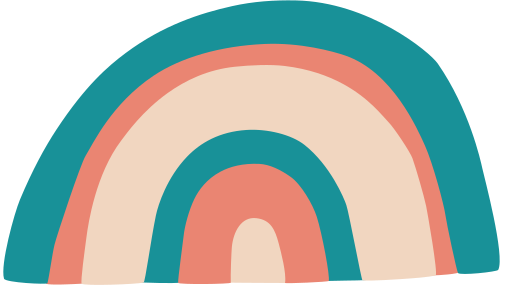 LUYỆN TẬP
Bài 1: Thực hiện theo cặp
Các em hãy tính kết quả các phép nhân sau và đổi vở với bạn cùng bàn để chữa bài (có thể sử dụng bảng nhân 5)
10
5
15
5 x 3 =
5 x 7 =
5 x 6 =
5 x 4 =
5 x 1 =
5 x 5 =
5 x 9 =
5 x 10 =
5 x 2 =
5 x 8 =
?
?
?
?
?
?
?
?
?
?
40
25
35
45
30
50
20
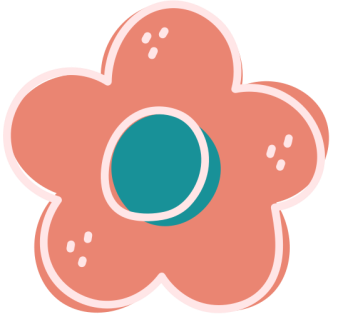 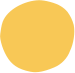 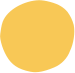 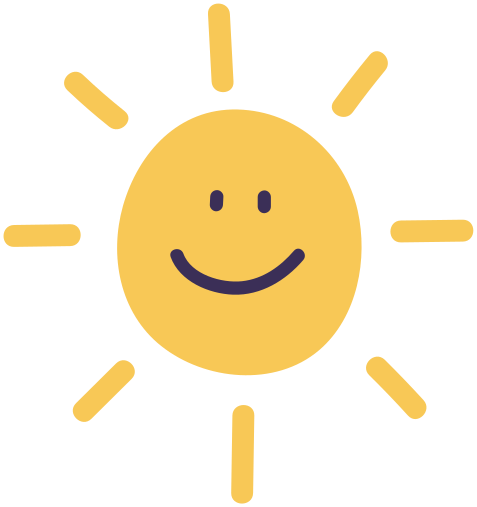 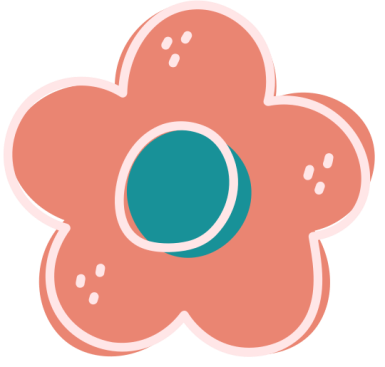 Bài 2:
?
?
?
?
?
5 kg x 2 =        kg
?
5 dm x 9 =        dm
5 cm x 8 =        cm
5 l x 7 =        l
5 kg x 4 =        kg
5 l x 5 =        l
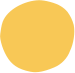 Các em hãy thực hiện phép nhân với các số có kèm đơn vị đo đã học. Sau đó, đổi vở và chữa bài với bạn cùng bàn
10
40
20
45
35
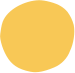 25
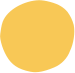 Bài 3:
Các em hãy quan sát tranh và viết phép nhân thích hợp vào bảng con
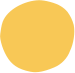 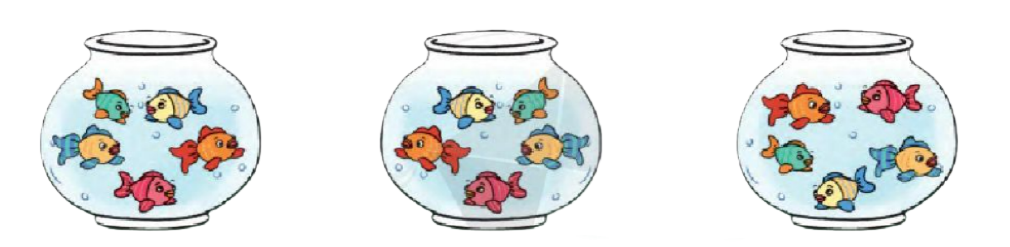 a.
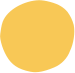 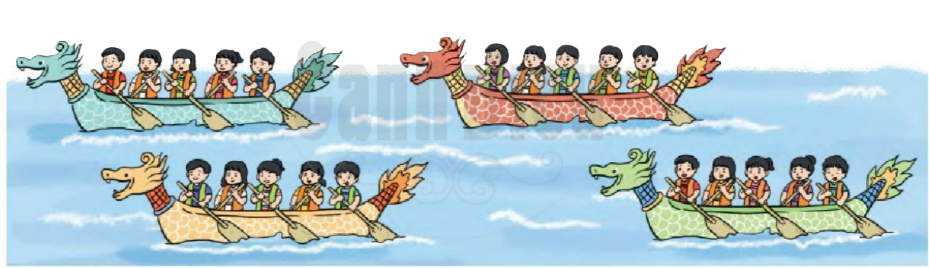 b.
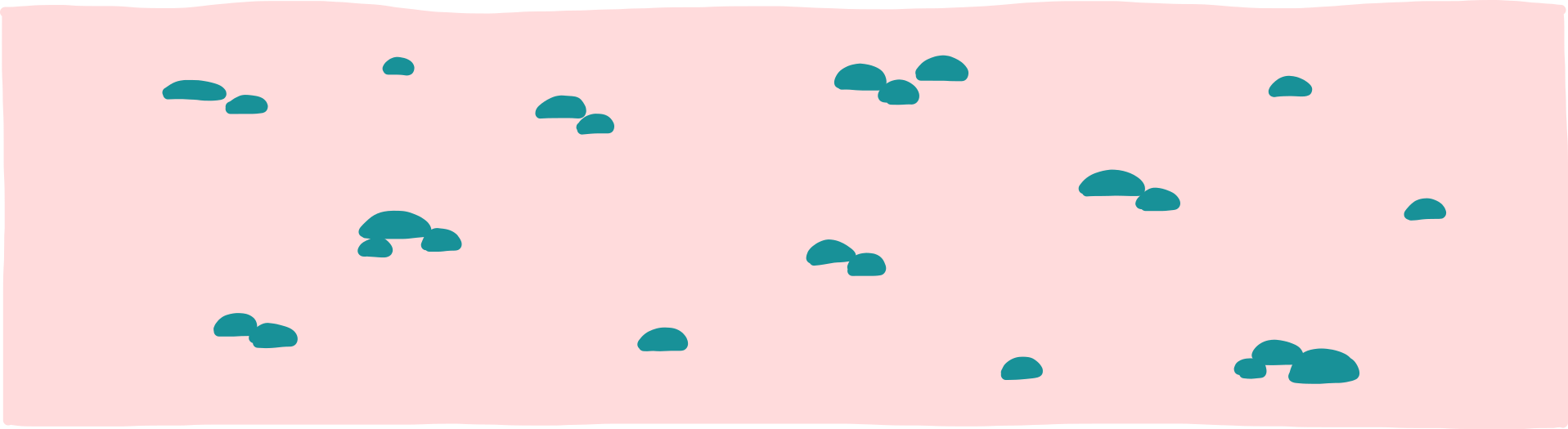 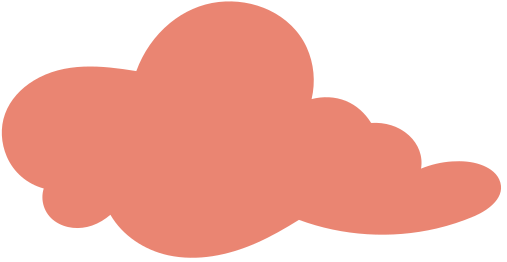 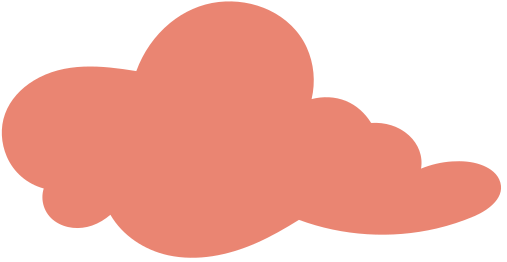 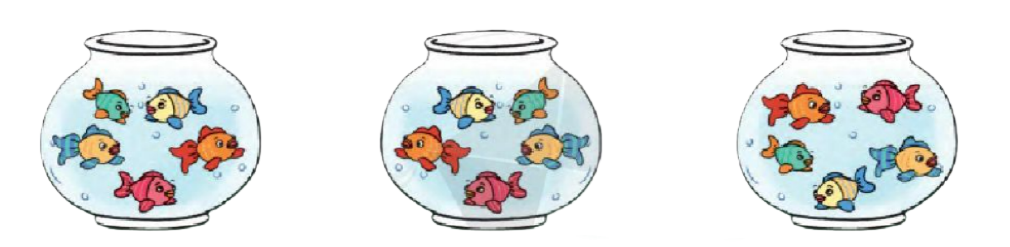 Mỗi bình cá có 5 con cá, có 3 bình cá.
Vậy 5 được lấy 3 lần
a.
Ta có phép nhân:
5 x 3 = 15
Vậy có tất cả 15 con cá
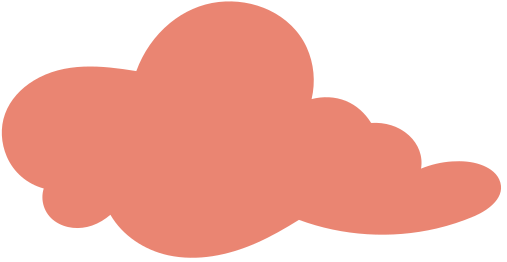 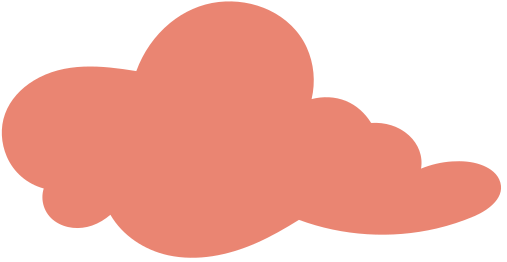 Mỗi thuyền có 5 người, có 4 thuyền.
Vậy 5 được lấy 4 lần
Ta có phép nhân:
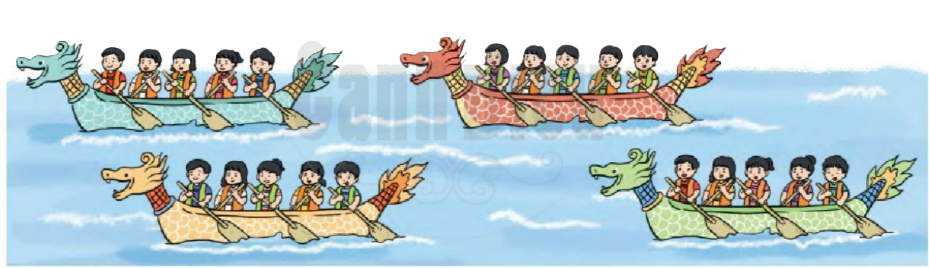 5 x 4 = 20
b.
Vậy có tất cả 20 người trên thuyền
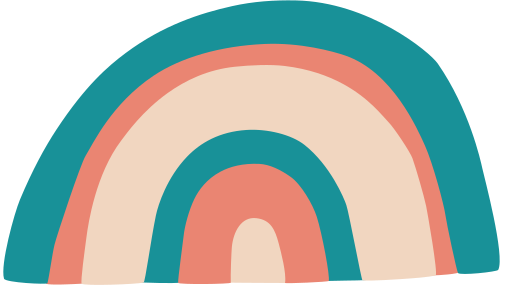 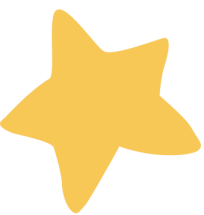 VẬN DỤNG
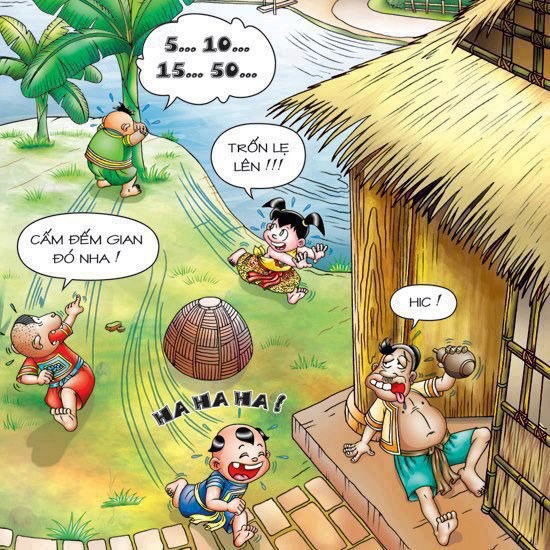 ?
Các em đã bao giờ chơi trò chơi “Trốn tìm” chưa? Trong trò chơi đó, chúng ta đếm như thế nào?
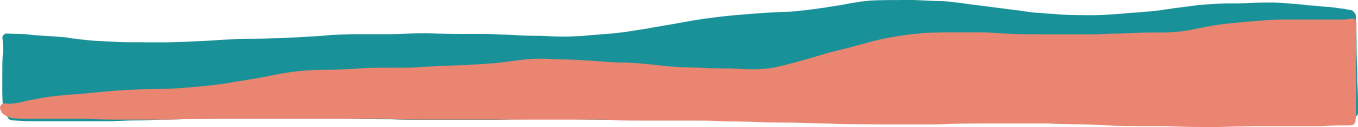 TRÒ CHƠI “ĐẾM CÁCH 5”
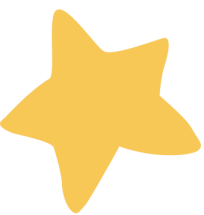 Luật chơi: Một em lên bảng rút một thẻ số rồi đếm cách 5 bắt đầu từ số ghi trên thẻ vừa rút đến 50
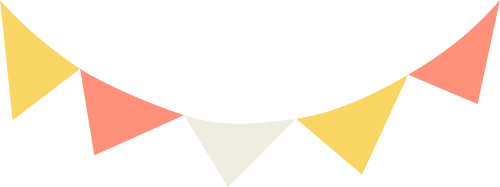 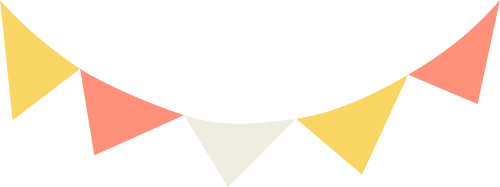 30
50
5
25
35
10
45
20
40
15
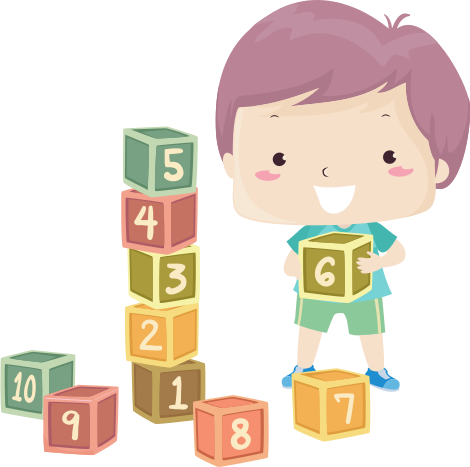 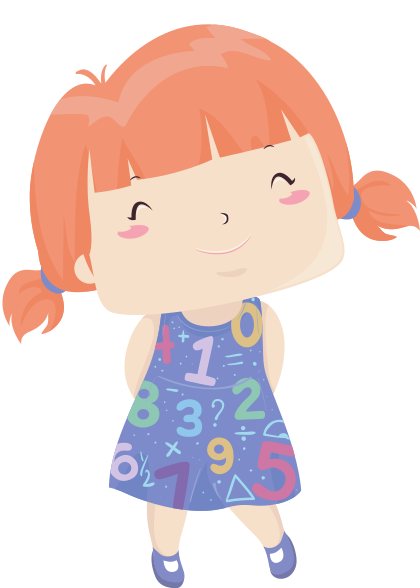 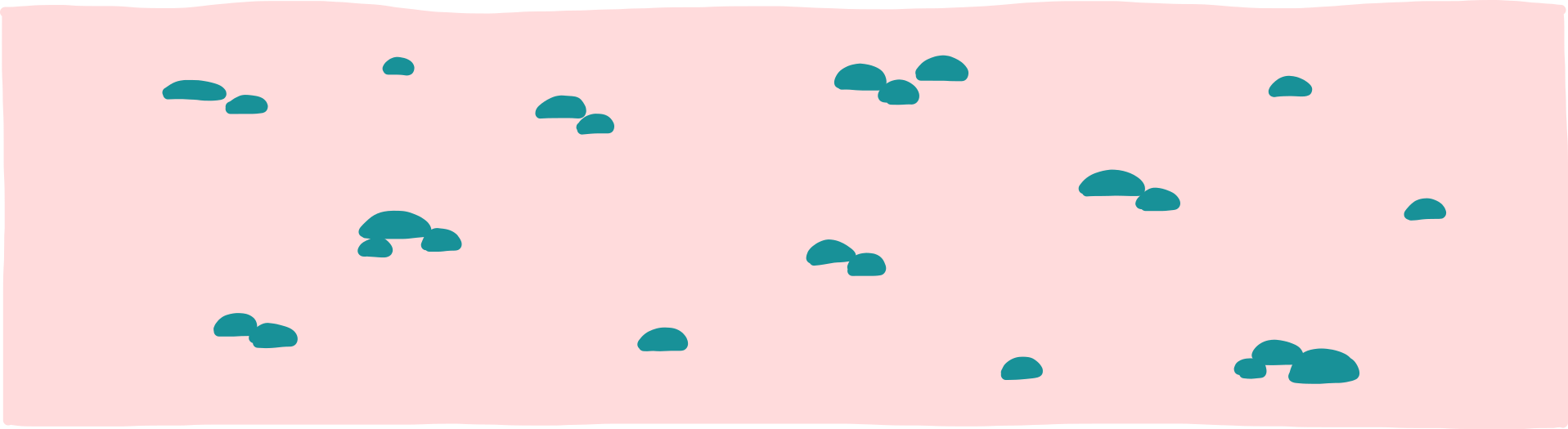 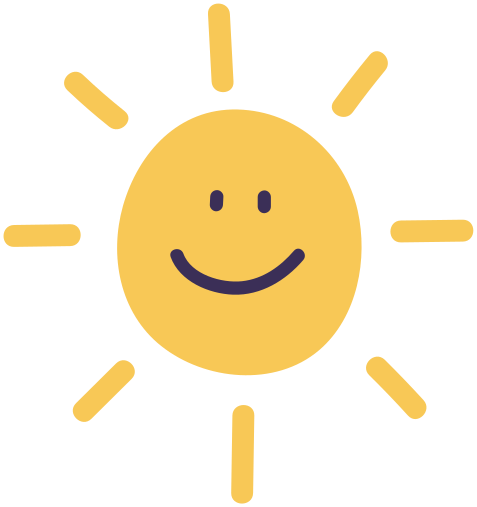 Bài 4:
a. Các em hãy quan sát bức tranh sau và đếm thêm 5 đơn vị theo mẫu 5, 10, 15, 20...rồi điền các số thích hợp vào ô trống.
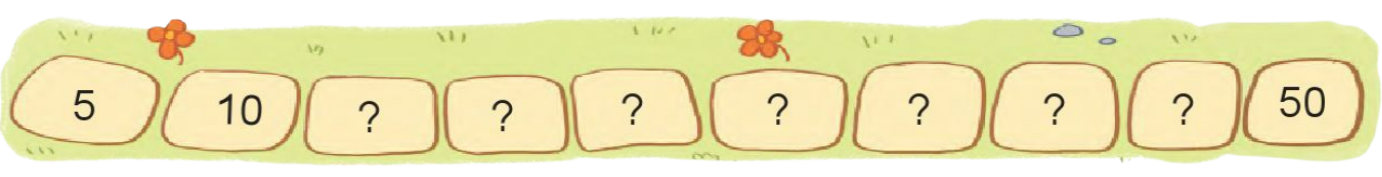 25
45
15
30
40
20
35
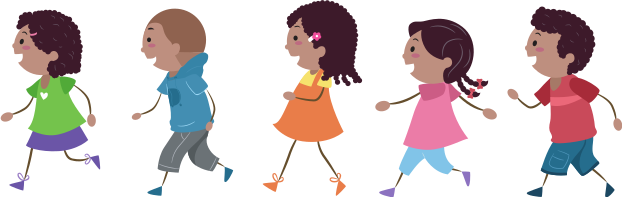 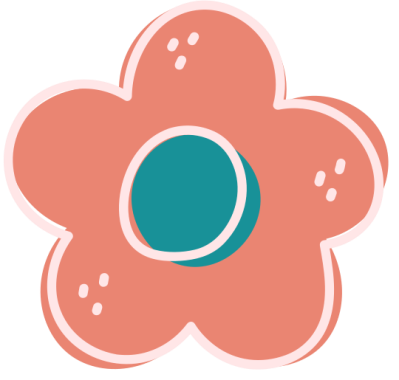 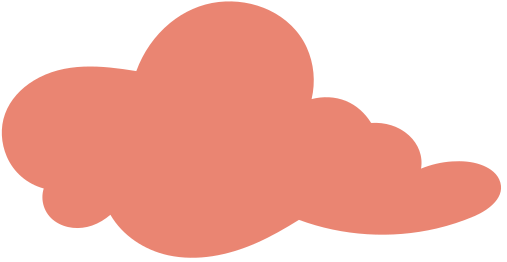 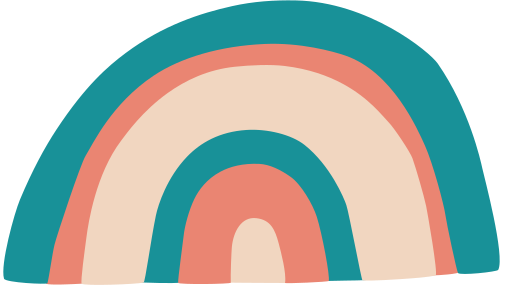 b. Thảo luận nhóm
Các nhóm hãy thảo luận và xếp các chấm tròn thích hợp với phép nhân 5 x 5; 5 x 7
Mỗi thành viên trong nhóm hãy nêu một phép nhân khác rồi đố các bạn còn lại xếp chấm tròn thích hợp.
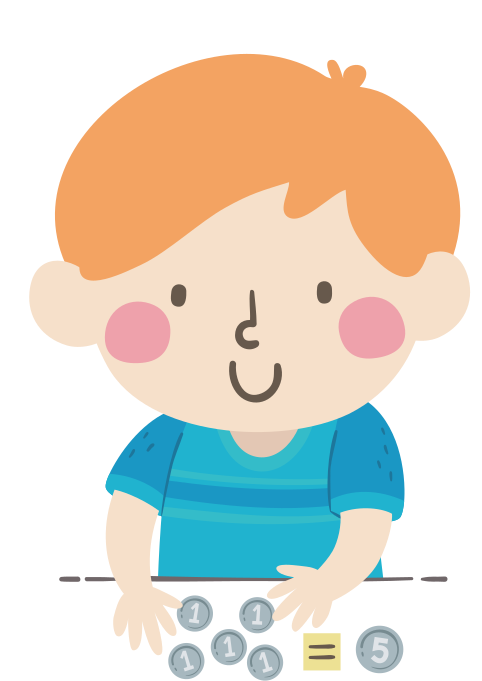 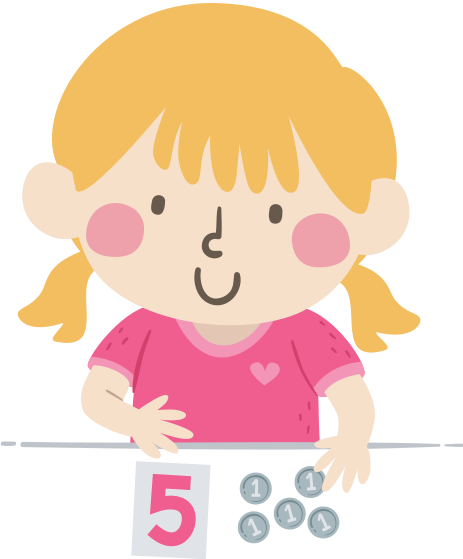 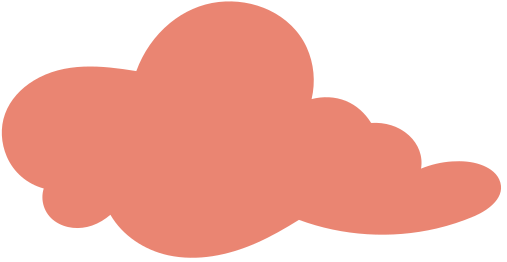 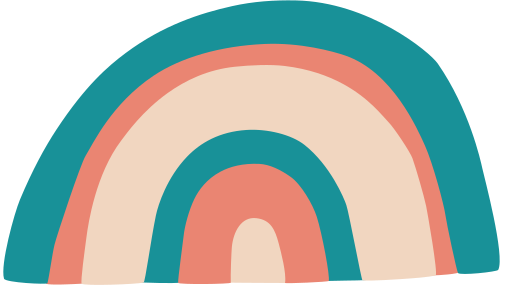 5 x 5 = ?
5 được lấy 5 lần
Ta có phép nhân:
5 x 5 = 25
Vậy có tất cả 25 chấm tròn
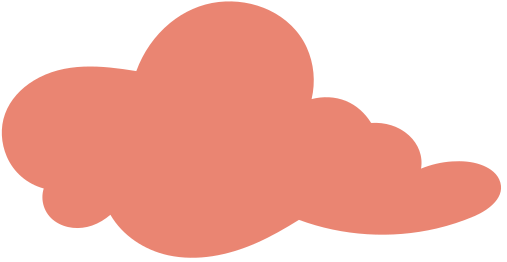 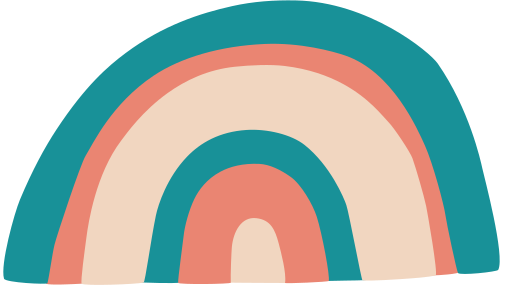 5 x 7 = ?
5 được lấy 7 lần
Ta có phép nhân:
5 x 7 = 35
Vậy có tất cả 35 chấm tròn
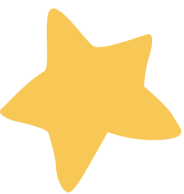 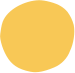 HƯỚNG DẪN VỀ NHÀ
Đọc lại Bảng nhân 5 và tìm     tình huống thực tế liên quan đến phép nhân trong Bảng nhân 5
Đọc và chuẩn bị trước bài: 
Làm quen với phép chia – Dấu chia
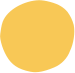 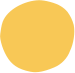 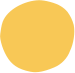 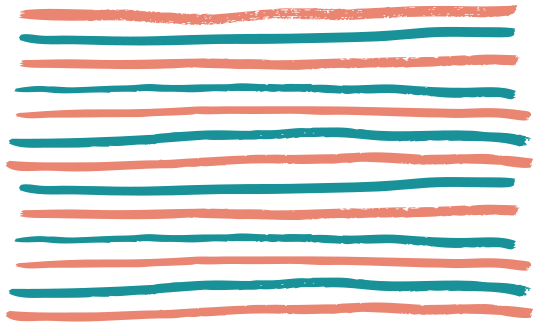 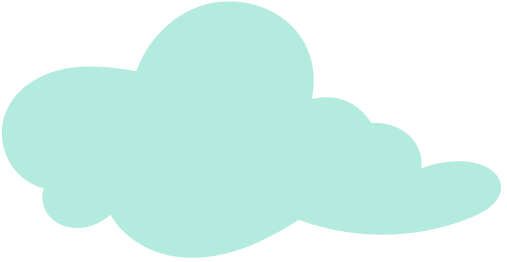 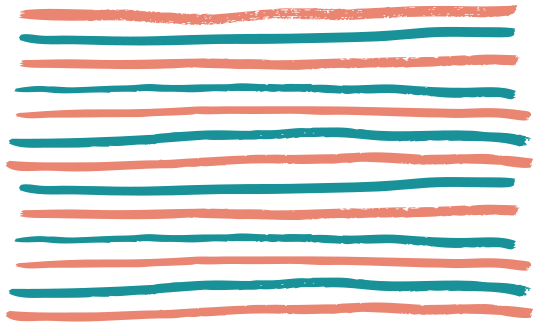 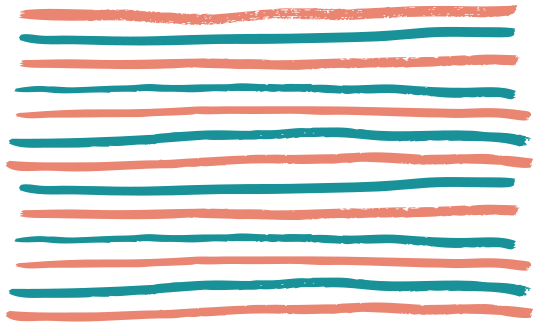 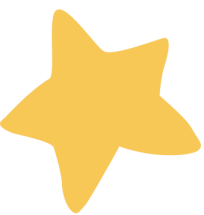 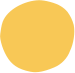 CẢM ƠN CÁC EM 
ĐÃ LẮNG NGHE BÀI GIẢNG!
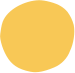 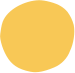 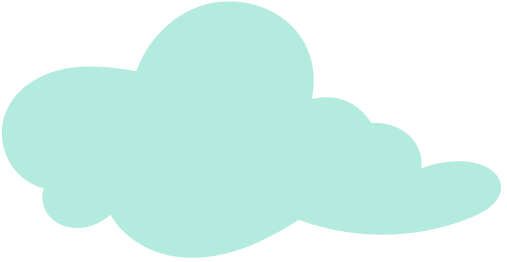 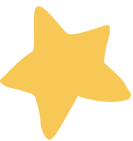 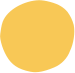